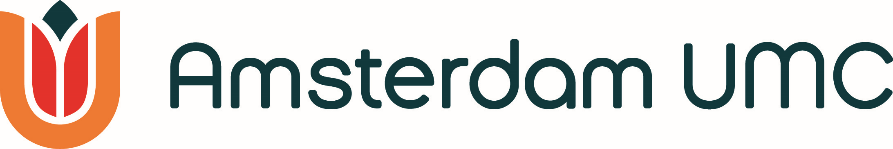 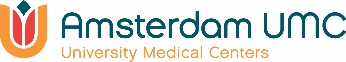 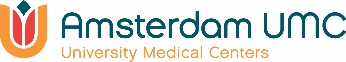 Amsterdam Gastroenterology Endocrinology Metabolism